3 + 1 + 12 =
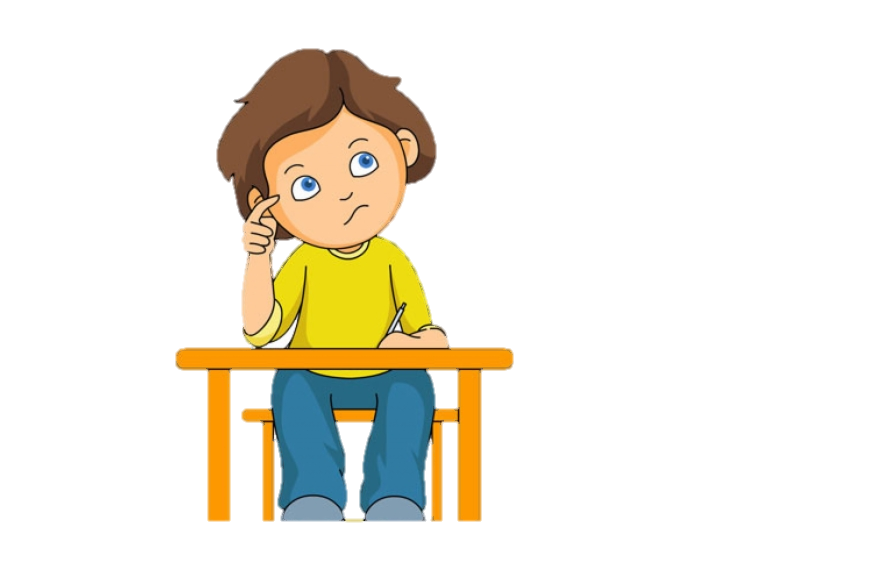 SEŠTEVAMO DO  20
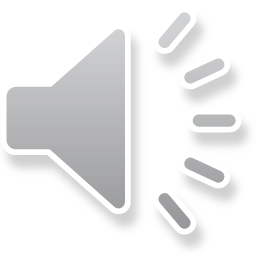 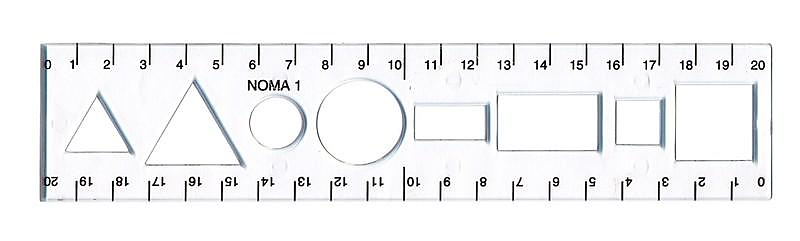 PRIPRAVI SI :
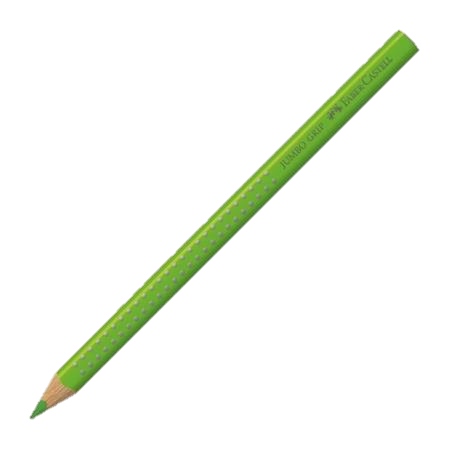 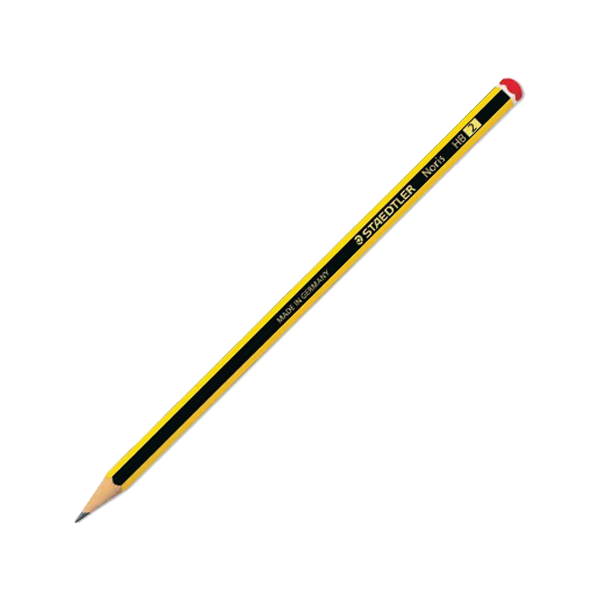 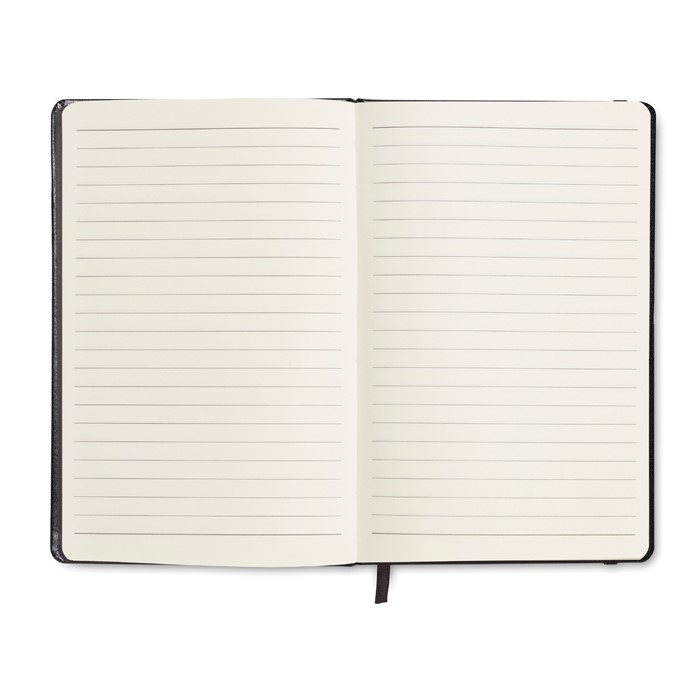 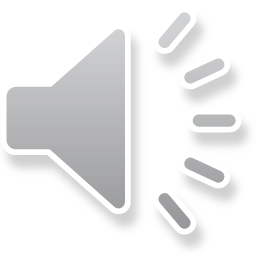 KAKO SI POMAGAMO PRI RAČUNANJU DO 20 
 Z   MATEMATIČNO ŠABONO ?
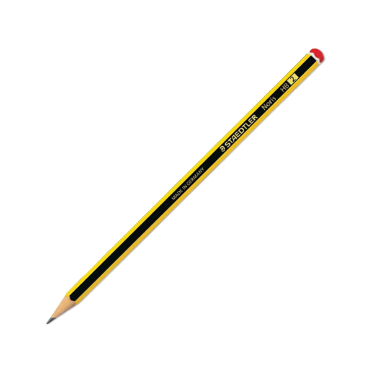 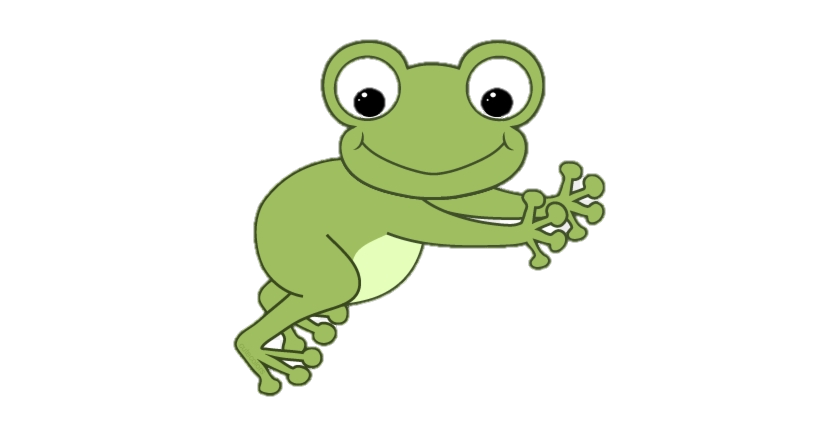 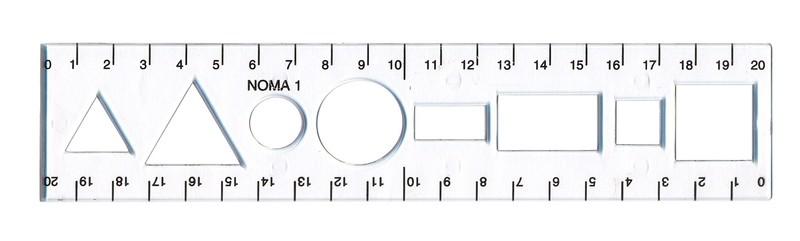 10 + 3 =
13
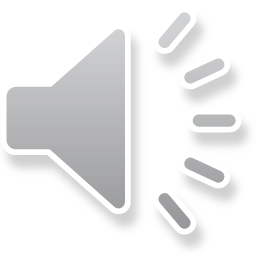 11 + 2 =
15 + 4 =
17 + 2 =
13 + 4 =
14 + 6 =
 12 + 3 + 2 =
   14 + 3 + 1 =
   10 + 4 + 5 =
   13 + 0 + 2 =
   18 + 2 – 4 =
RAČUNE IZRAČUNAJ IN JIH PREPIŠI V ČRTASTI ZVEZEK. PIŠI ČEZ ENO VRSTICO, OD ČRTE DO ČRTE. PIŠI V STOLPCU. PAZI NA LEP IN PRAVILEN ZAPIS .DODATNA NALOGA: ČE ŽELIŠ LAHKO SAM SESTAVIŠ IN IZRAČUNAŠ NEKAJ RAČUNOV DO 20. RAČUNI SO LAHKO Z DVEMA ALI VEČ SEŠTEVANCEMA. ŠE TEŽJE BO, ČE BOŠ UPORABIL ZNAK + IN - .
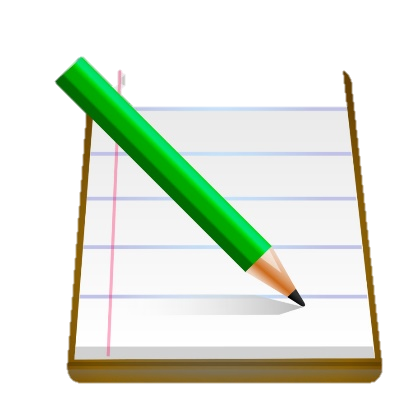 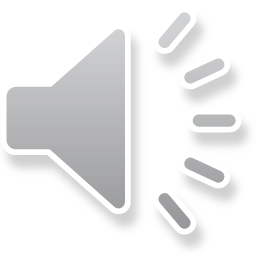 11 + 2 = 13
15 + 4 = 19
17 + 2 = 19
13 + 4 = 17
14 + 6 = 20
12 + 3 + 2 = 17
14 + 3 + 1 = 18
10 + 4 + 5 = 19
13 + 0 + 2 = 15
18 + 2 – 4 = 16
PREVERI , ČE SI IZRAČUNAL PRAVILNO. ZA PRAVILNO REŠEN RAČUN SI POLEG RAČUNA NARIŠI SMEJKOTA          ALI  KLJUKICO   , KAR TI JE LJUBŠE.
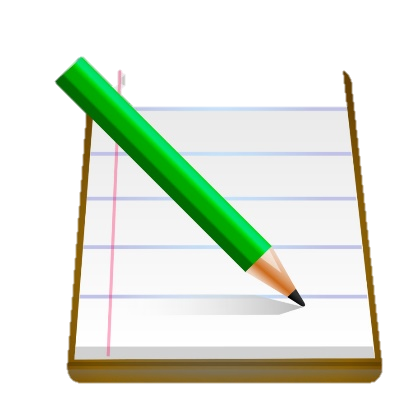 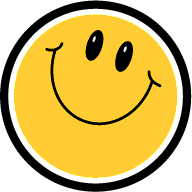 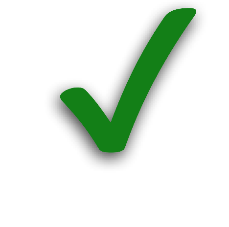 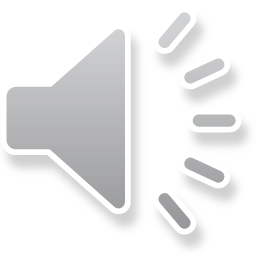 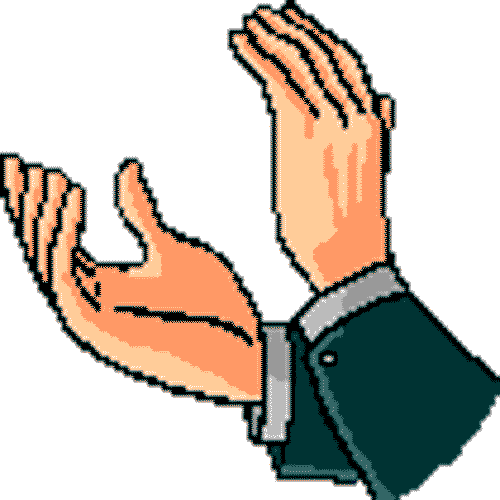 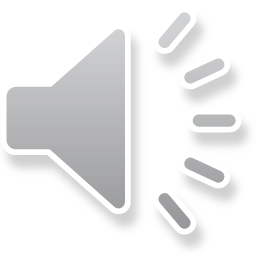 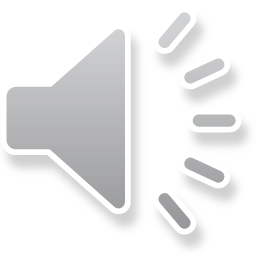